LEZIONE DEL 24/04/2020

QUARTA PARTE
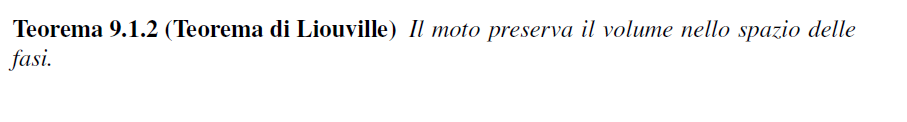 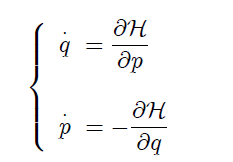 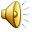 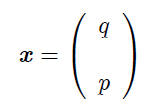 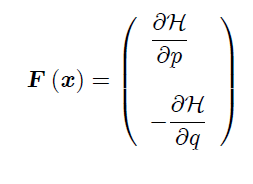 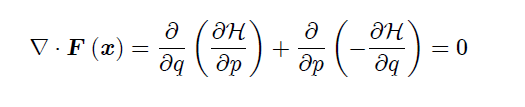 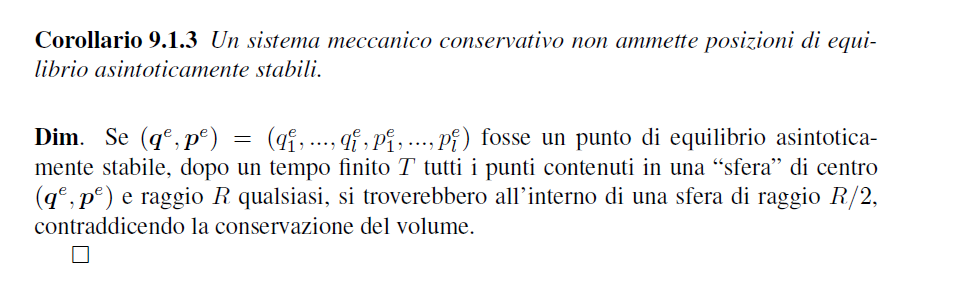 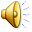